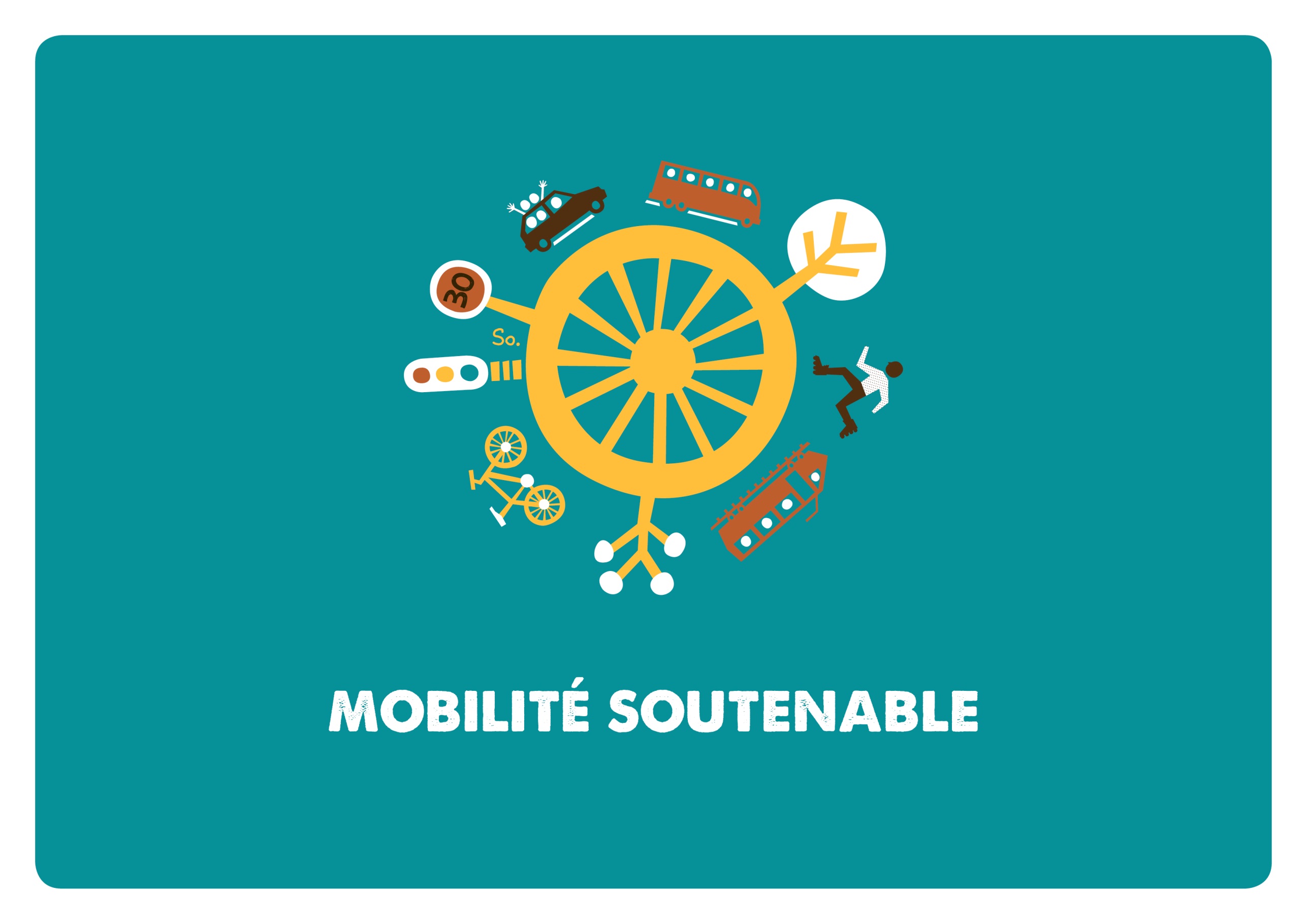 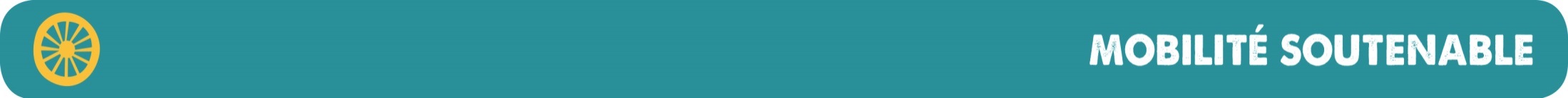 LOUVAIN-LA-NEUVEVille laboratoire du Développement durableVers une mobilité soutenable
Etat d’avancement du groupe de travail de la Maison du Développement durable

12 septembre 2014
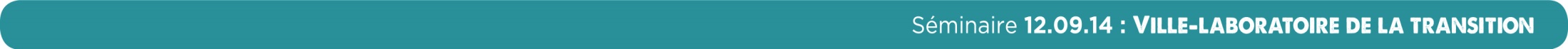 [Speaker Notes: Les participants ont commencé par quelques réunions ont nous avons échangé sur nos expériences et sur les données dont nous disposions. Pour pouvoir aller plus loin dans la réflexion, nous avons proposer à 3 personnes de venir nous présenter un exposé
- Pierre VANDERSTRAETEN]
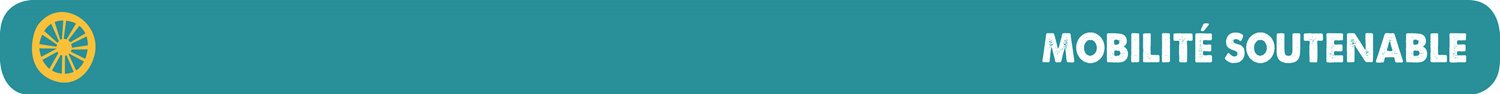 Plan provincial de Mobilité (2011)Prévision de la croissance des déplacements selon 3 scénarios
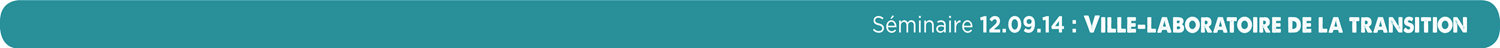 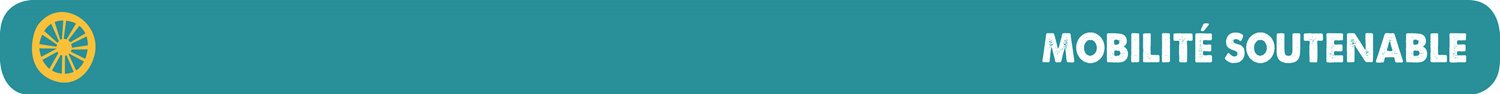 Faire face au défi
Elargir la vision

Infrastructures
Véhicules
Développement territorial
Changer les comportements
Utilisation des TIC
Inclure les temporalités différentes
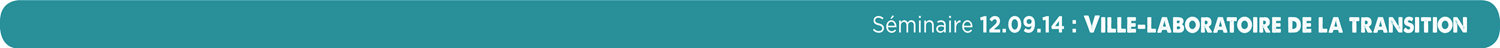 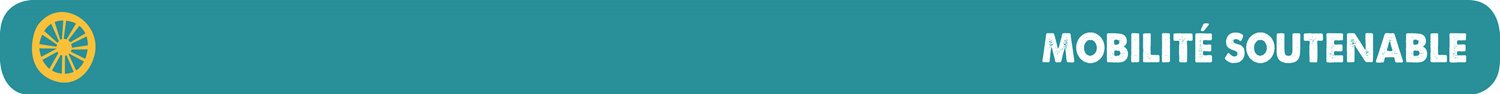 Faire face au défi
Des axes pour la réflexion et l’action
Mobilité partagée
Mobilité connectée
Mobilité diffuse – Mobilité inutile
Mobilité décarbonée
Mobilité dans l’espace
Mobilité dans la tête
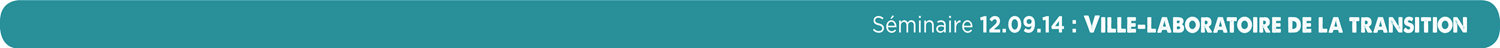 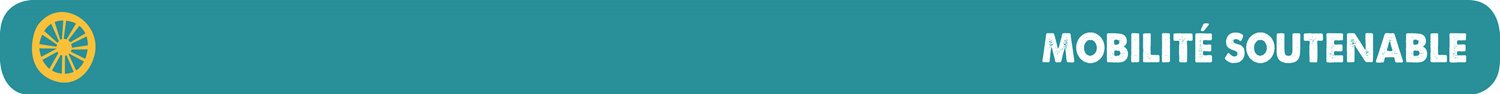 Des valeurs

Accroître la qualité de la vie 
Solidarité
Convivialité et lien social
Sécurité
Santé
Répondre au défi environnemental
Assurer la prospérité
Un principe



Mobilité = levier de changement
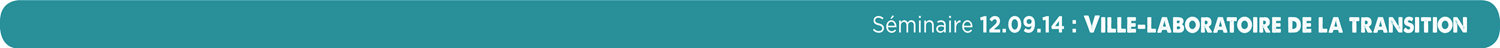 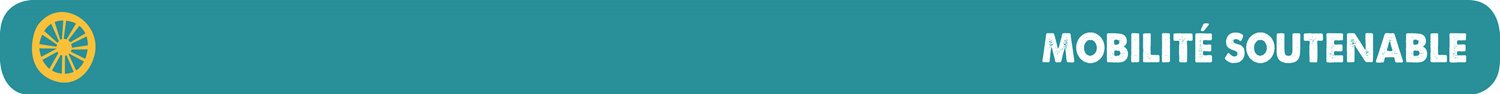 Des pistes pour LLN
Actualisation du PCM 
Miser sur les jeunes
Priorité au vélo
Offre publique de services aux « sans voitures »
Préparer l’arrivée des voitures connectées
Favoriser une autre manière de travailler
Faire de l’espace partagé la norme
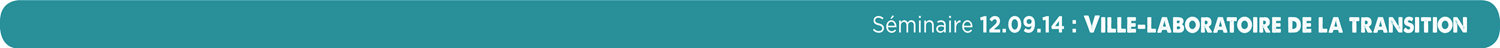